The Seven Years’ War and The American Revolution
The Seven Years’ War (1754-1763)
Argued to be the first “World War”
Involved most great European powers
Fought in Europe, North America, India, South America, and Africa because of all of the colonies in play
Known in America as the “French and Indian War”
The war begins between Britain and France over disputed territory in North America

France, its colonists, and its Native American allies 
Vs.
Britain, its colonists, and its Native American allies
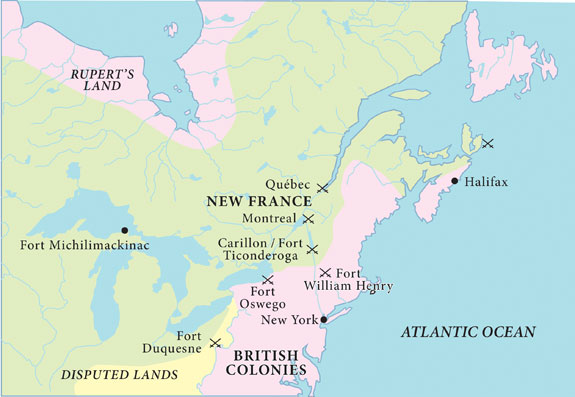 George Washington Starts the War (by accident)
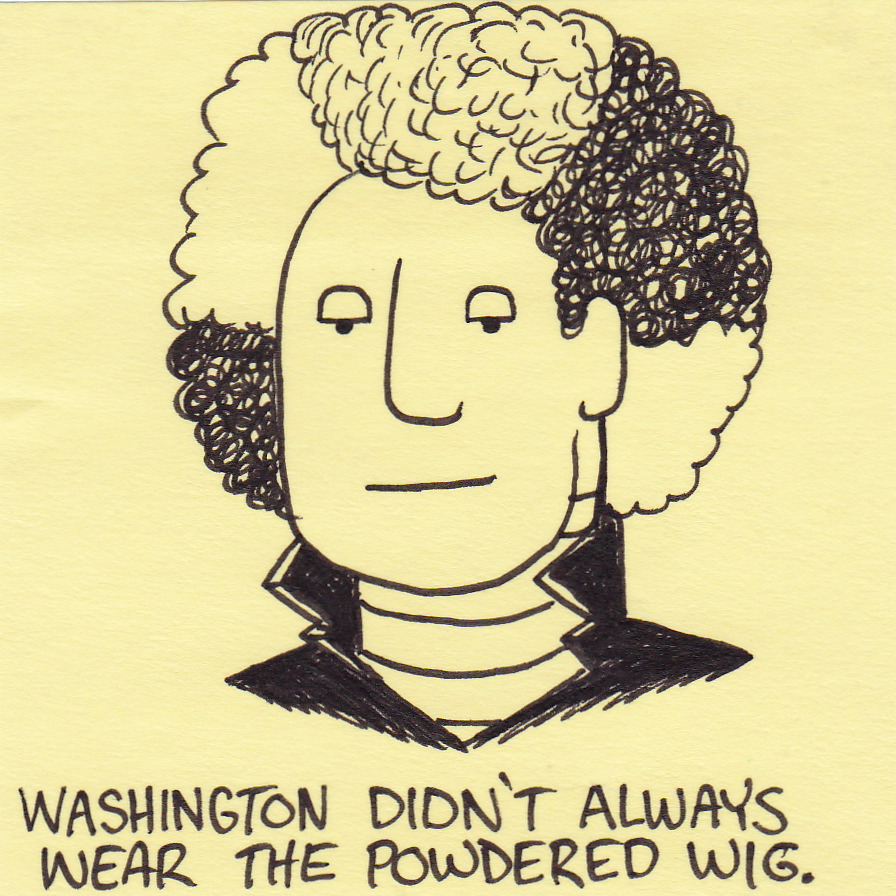 Impact of the Seven Years’ War
France loses its foothold in North America
Britain gains all French territory east of the Mississippi River (including Canada)
Native American allies didn’t get anything out of the treaty…


Britain needed to start taxing its North American colonists more, since it just spent a boatload of money defending them…
And we all know how that’s going to go over!
Crash course
https://www.youtube.com/watch?v=j0qbzNHmfW0
Chapter 17 Quiz
You can use your chapter notes
Was the American Revolutiontruly Revolutionary?
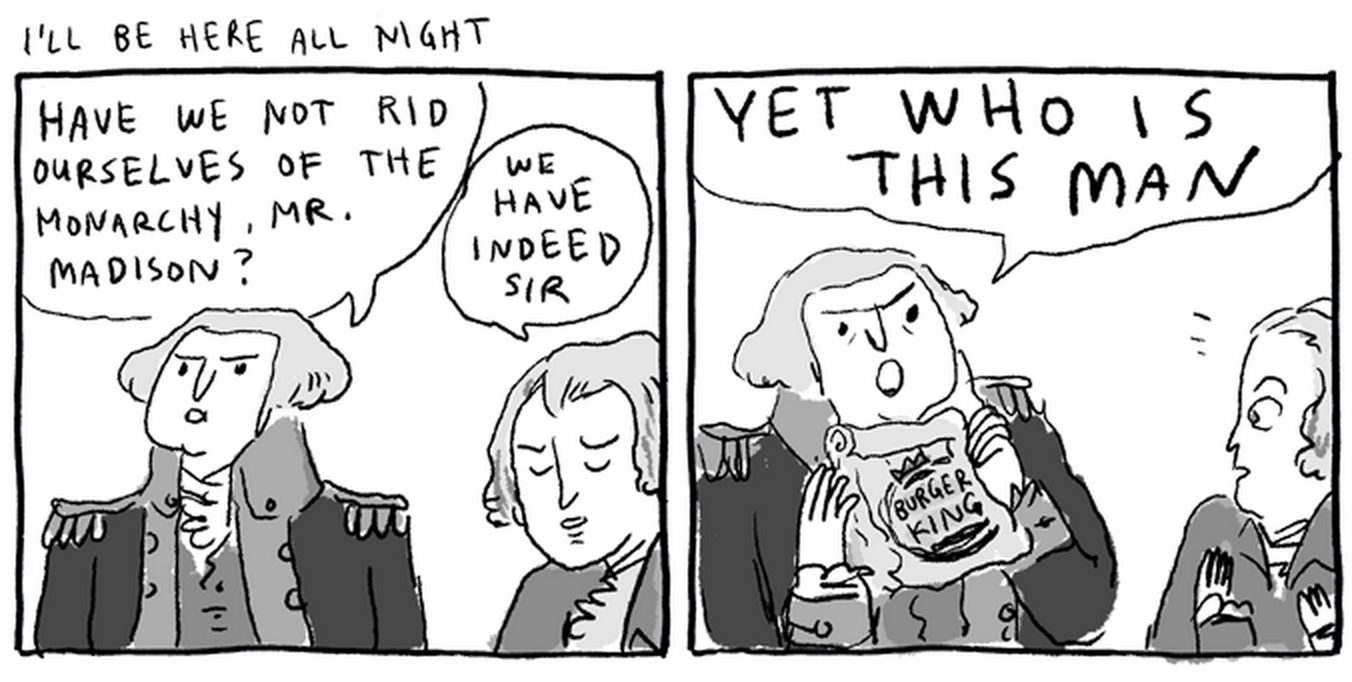 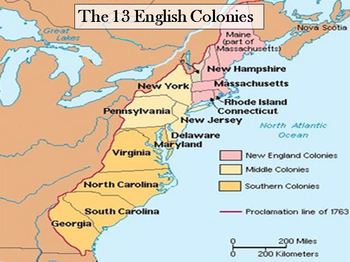 Life in the North American Colonies
Before 7 Years’ War, relative freedom from British Crown
Policy of “Salutary Neglect”—Britain busy dealing with wars and more profitable colonies
Many advantages to being tied to Britain
Kept some self-autonomy and self-governance
Access to British markets and goods
Little social tension in the colonies
All free men treated equally before law
No aristocracy, landed gentry, established religion
Still, there were class, gender, and racial differences…

So why have a revolution???
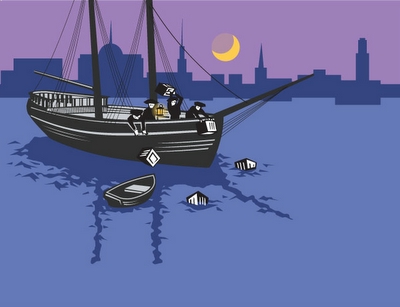 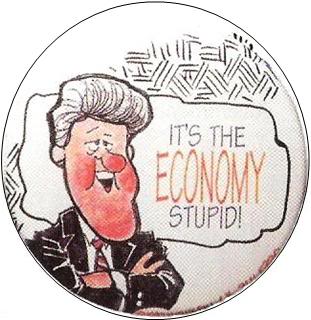 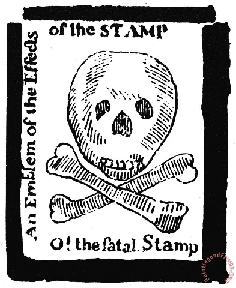 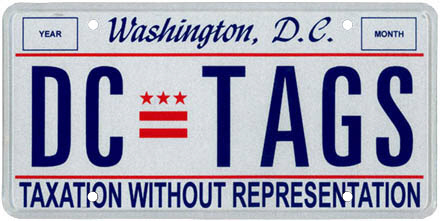 Economic Tensions with Britain
The Seven Years’ War will drain Britain’s finances.
Britain swiftly changes from salutary neglect to a domineering and money-hungry imperial power

Imposes numerous taxes and tariffs, limits trade with foreign nations
Stamps, Tea, Paper, Molasses, Sugar, Paint, Glass, you name it, they tax it
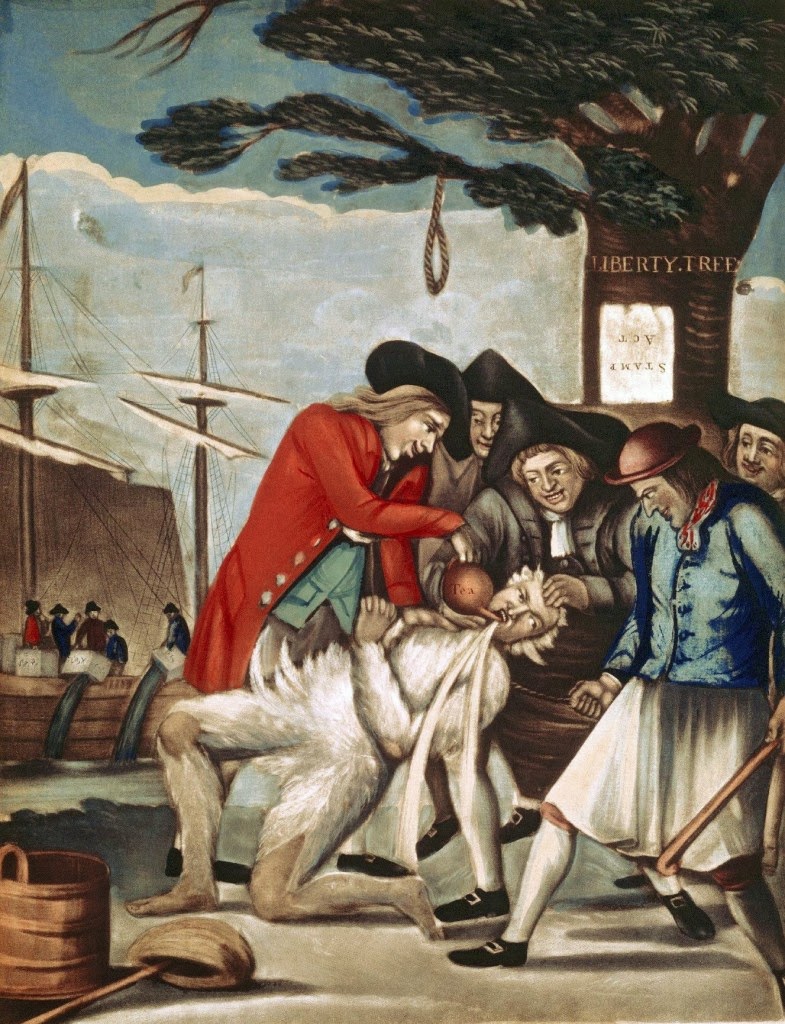 The Boston Tea Party
The Tea Act of 1773 granted the East India Company exclusive license to import and distribute tea to the American colonies. 
Their tea was sold for half the price of tea previously, and for less than the cost of smuggled tea. 
However, the law damaged the position of independent shippers, smugglers and local shopkeepers. 
In December 1773, the Sons of Liberty dumped 342 chests of tea (valued today ~$1,000,000) into the Boston Harbor.
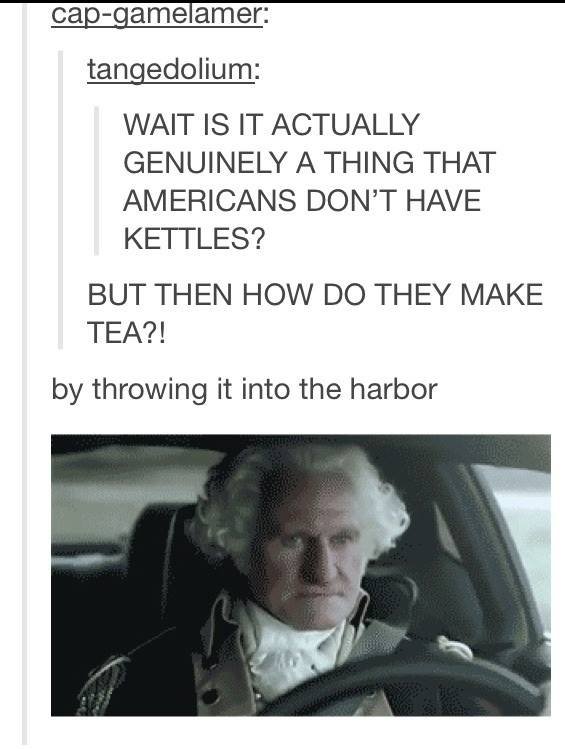 Should the British have raised taxes on the American colonies?
Use the reading to answer this question
the revolution
https://www.youtube.com/watch?v=Y6ikO6LMxF4
After the revolution
American Revolution: Change or Continuity?
America transitions from a patriarchal society dominated by rich, land-holding white men to…
A patriarchal society dominated by rich, land-holding white men.
With some more political power for middle-class white men!
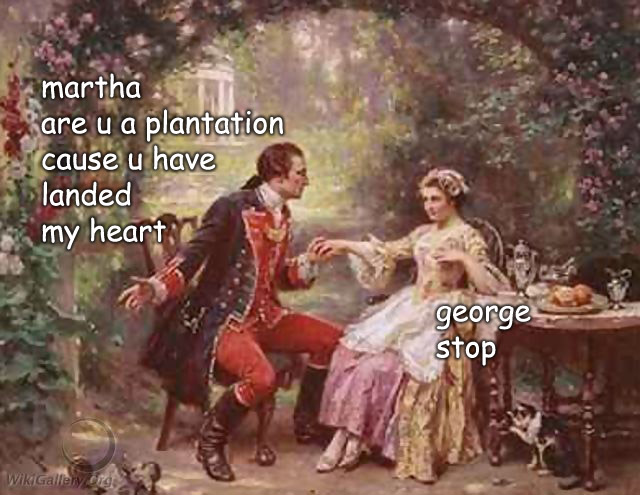 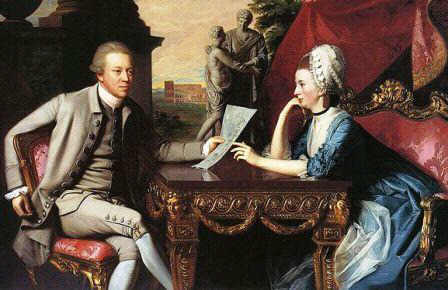 American Revolution: Change or Continuity?
The idea that ALL of the leaders of the country should be chosen by the people? THAT’S revolutionary.
“Government of the people, by the people, for the people”
Ideas of democracy, equality, freedom, that come out of the Enlightenment are tested on a grand scale
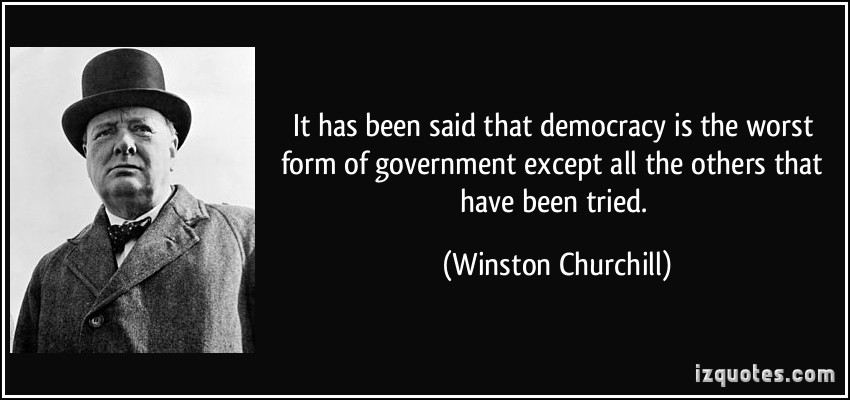 How Revolutionary was the Revolution?
Use the following two readings to identify…

Changes
Socially
Politically
Continuities
Socially 
Politically
Crash Course
https://www.youtube.com/watch?v=HlUiSBXQHCw
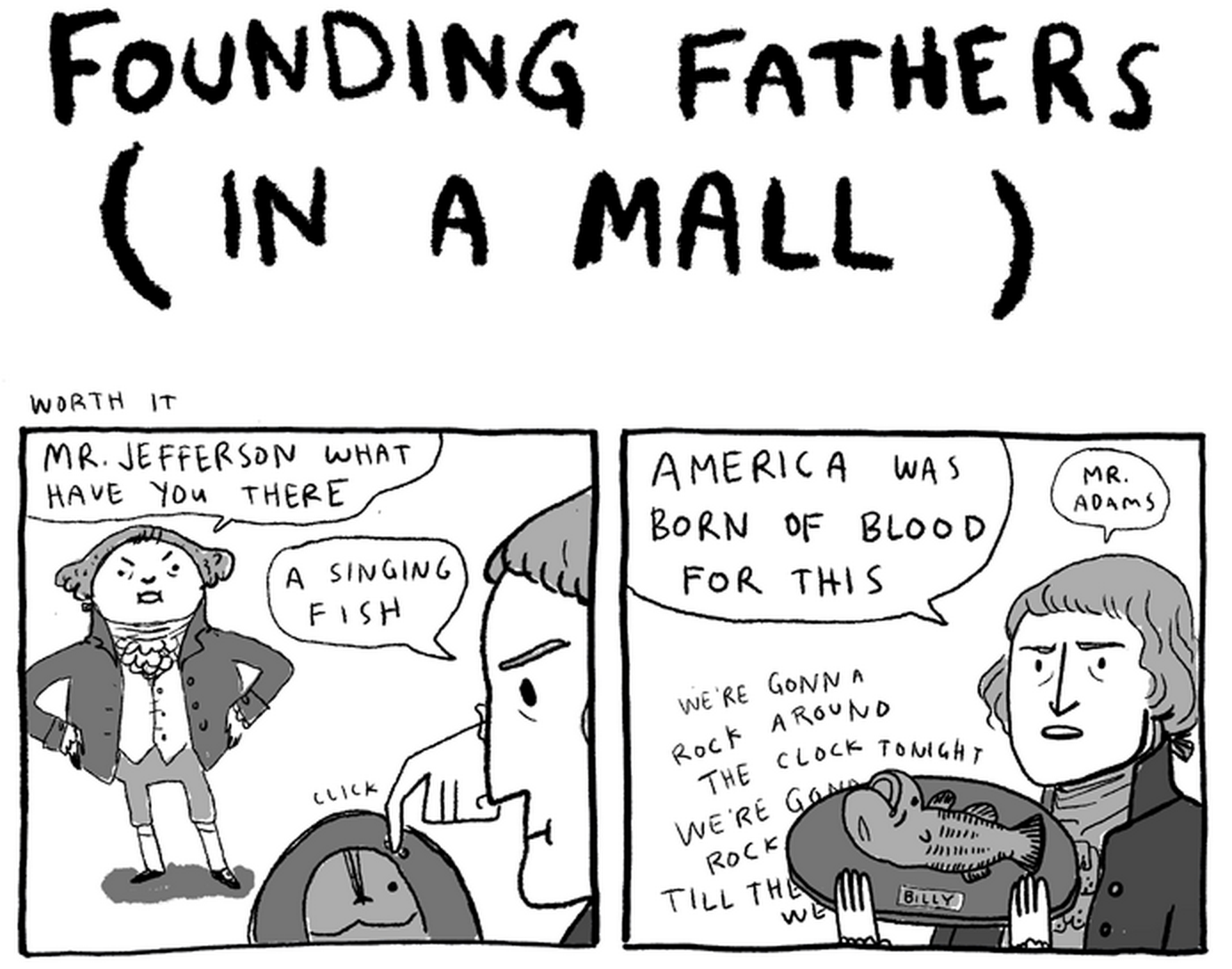